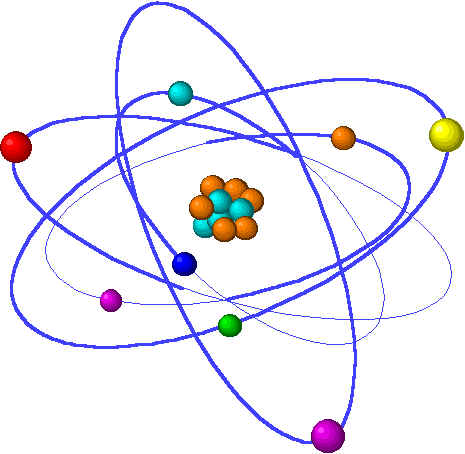 Lecture 6: Sub-atomic & quantum structure
Lecture 6 Topics:				   				Brown, chapter 6 & 7

1.  Atomic properties from e- configuration					7.1
    
2.  The true nature of the atom?							6.1
Light (and electrons) behave as waves & particles
					
3. Developing a new physics for atoms						6.2 – 6.4
A quick tour of quantum mechanics

4.  Bohr’s quantum planetary model						6.2

5.  Applying quantum mechanics to the atom
Electrons inhabit orbitals	            					6.6 – 6.7

6.  Orbital filling and electron configuration          			6.8 – 6.9
Aufbau & orbital diagrams
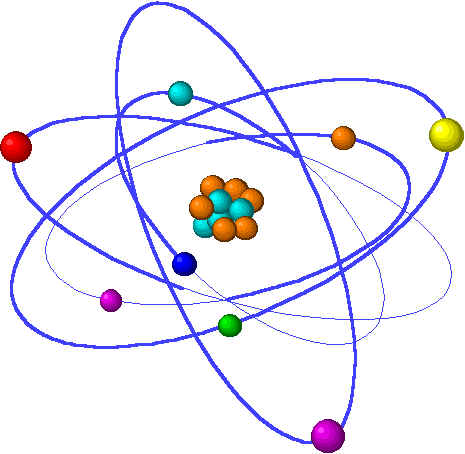 Orbital filling & electron configuration



Hund’s rule: electrons fill one at a time
Pauli’s exclusion principle: opposite spin
Configuration & the periodic table
[Speaker Notes: The general process of advancing scientific knowledge by making experimental observations and by formulating hypotheses, theories, and laws.
It’s a systematic problems solving process AND it’s hands-on….. Experiments must be done, data generated, conclusions made.
This method is “iterative”; it requires looping back and starting over if needed. [Why do you think they call it REsearch?] Often years, decades or more of experiments are required to prove a theory.
While it’s possible to prove a hypothesis wrong, it’s actually NOT possible to absolutely prove a hypothesis correct as the outcome may have had a cause that the scientist hasn’t considered.]
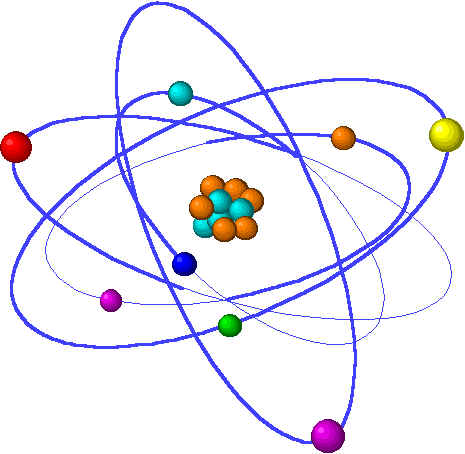 Orbital diagrams
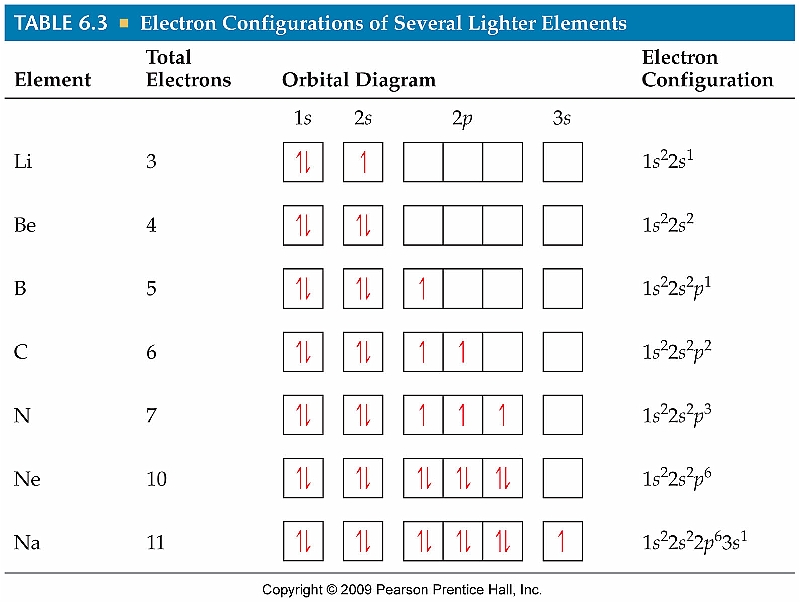 p.235
Notice that the orbital ‘boxes’ fill one electron (e-) at a time. What property of e- explains their desire to be ‘alone’?  
Negative charge -> repulsion. Notice that the two e- occupying an orbital have opposite ‘spin’. Electron spin creates magnetic fields, minimized by opposite spin. Two e- with opposite spin are ‘paired’.
H

Li

Na

K

Rb

Cs

Fr
He

Ne

Ar

Kr

Xe

Rn

??
1s2
2s2            2p6
3s2            3p6
4s2                 3d10                  4p6
5s2                 4d10                  5p6
6s2                      4f14                          5d10                 6p6
7s2                      5f14                          6d10                 7p6
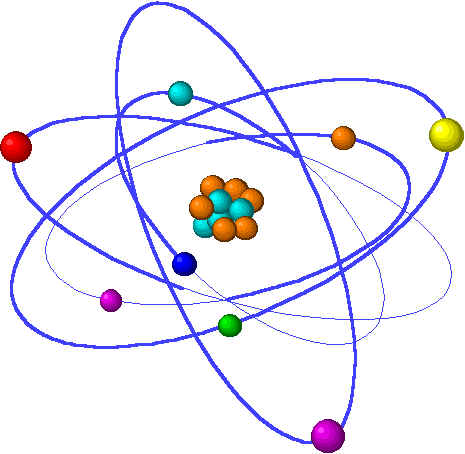 Orbital filling: Aufbau
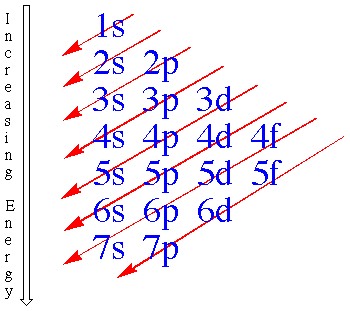 p.233
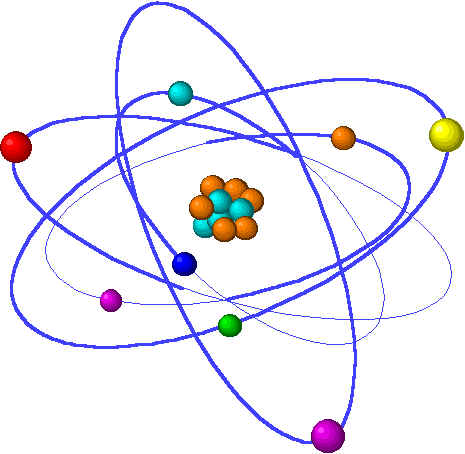 Examples: orbital filling
Draw the orbital diagram for oxygen.
O is element 8:
1s22s22p4
Draw the electron configuration of phosphorous.
Atomic number 15:	1s22s22p63s23p3

Notice that three of the electrons are unpaired.
What valence electron configuration is common to all halogens?
Halogens are the elements found in column VIIA.Their valence (or outermost) electron shell has 7 ve- (column number).Let’s try them:	F #9	 1s22s22p5
		Cl #17	 1s22s22p63s23p5
		Br #35 	 1s22s22p63s23p64s23d104p5
		I #53	 1s22s22p63s23p64s23d104p65s24d105p5
So the common valence configuration is p5.Soon, we’ll see that all halogen ions have a charge of -1 to fill that p orbital.
p.235-
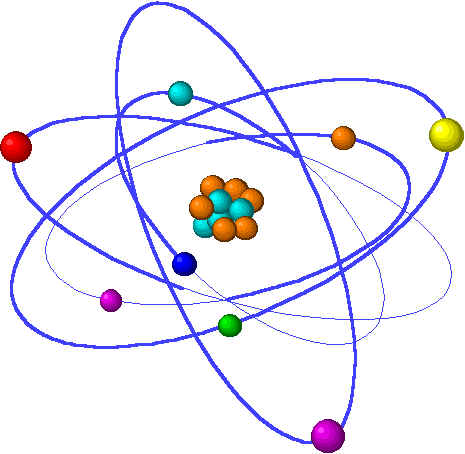 Electron configuration & the periodic table
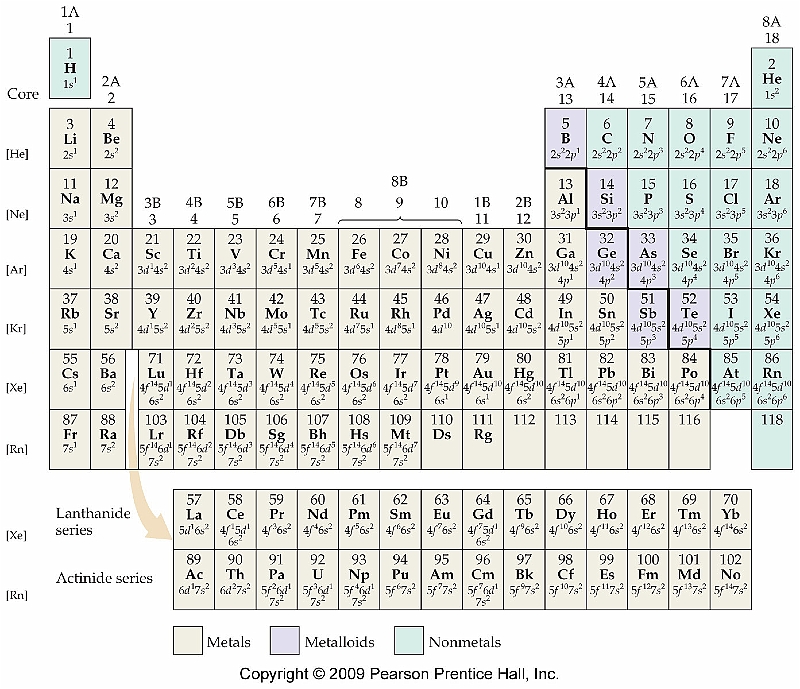 p.242